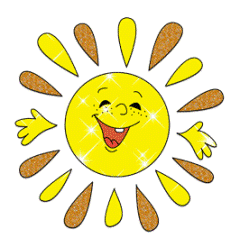 Уроки  вежливости
Подготовили  воспитатели
Парахина Л.Н., Караваева О.Н.
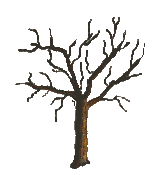 Добрые слова не лень,
Повторять мне трижды в день.
Только выйду за ворота,
Всем идущим на работу,
Кузнецу, ткачу, врачу,
«С добрым утром!» - я кричу.
«добрый день!» - кричу я вслед
Все идущим на обед.
«Добрый вечер!» - так встречаю
Всех домой спешащих к чаю.
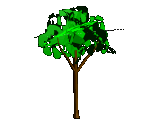 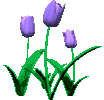 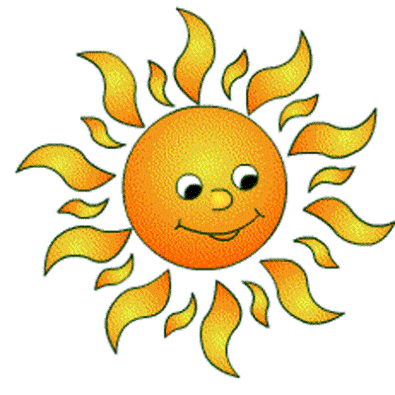 Здравствуйте! -ты скажешь человеку.
-Здравствуй! -улыбнется он в ответ,
И, наверно, не пойдёт в аптеку,
И здоровым будет много лет.
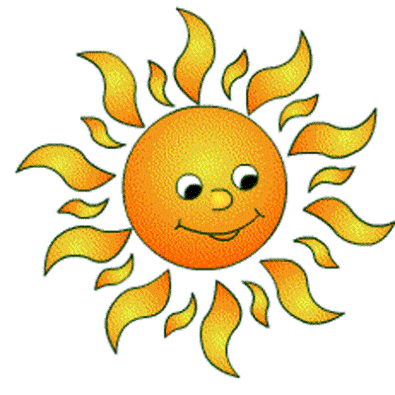 Отменить, что ли, слово «пожалуйста»?
Повторяем его поминутно.
Нет, пожалуй, что без «пожалуйста»
Нам становится неуютно.
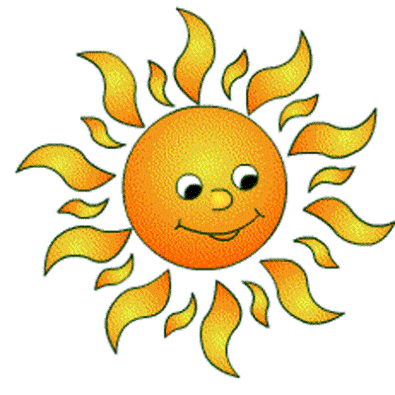 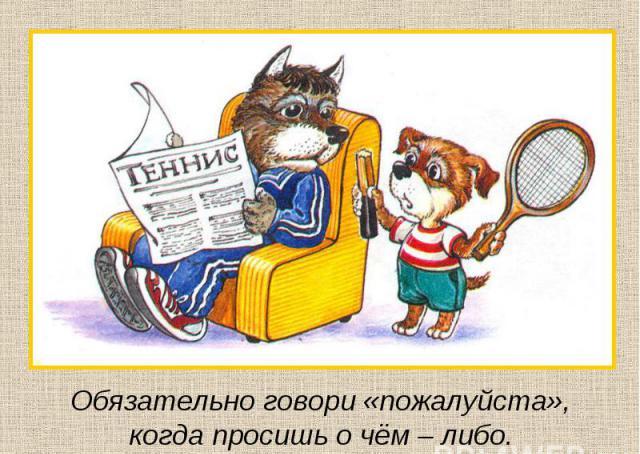 За что мы говорим «спасибо»?
За всё, что делают для нас.
И мы припомнить не смогли бы,
Кому сказали, сколько раз.
Простите, я больше не буду
Нечаянно бить посуду
И взрослых перебивать,
И что обещал-забывать.
А если я всё же забуду, -
Простите, я больше не буду.
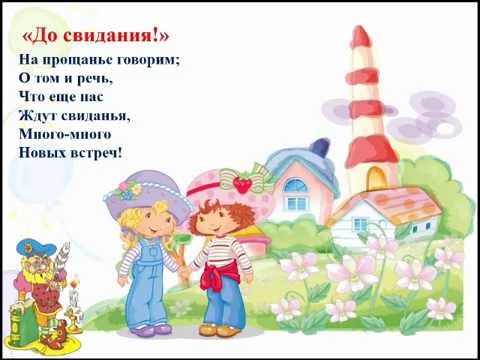 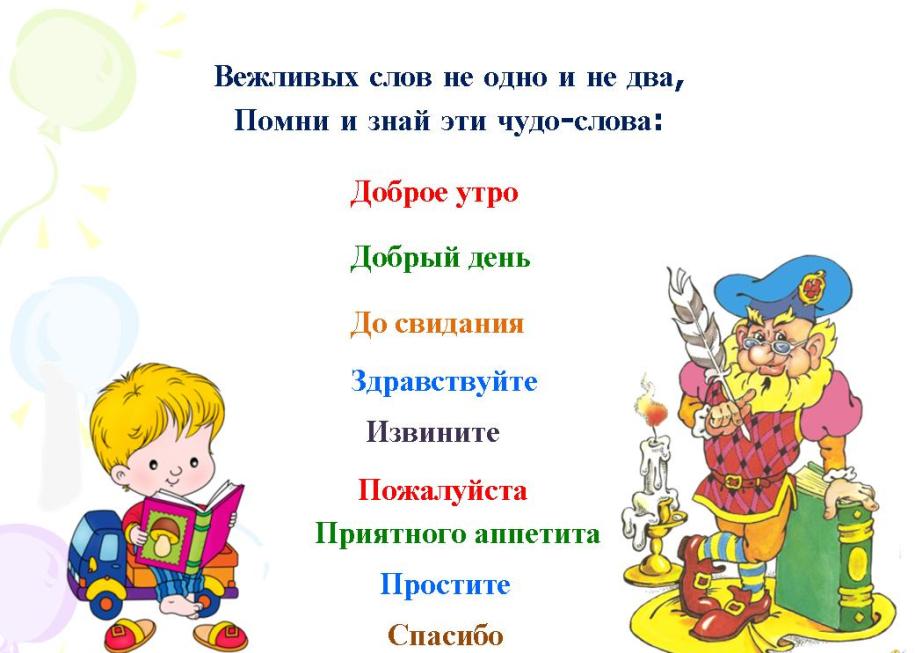 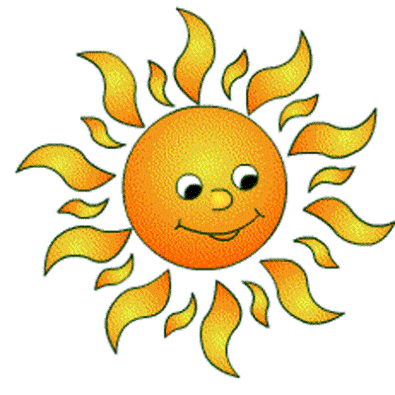 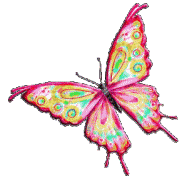 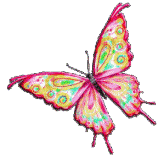 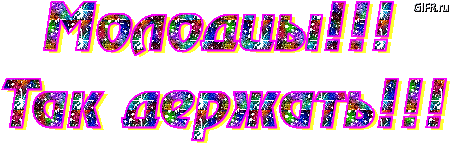